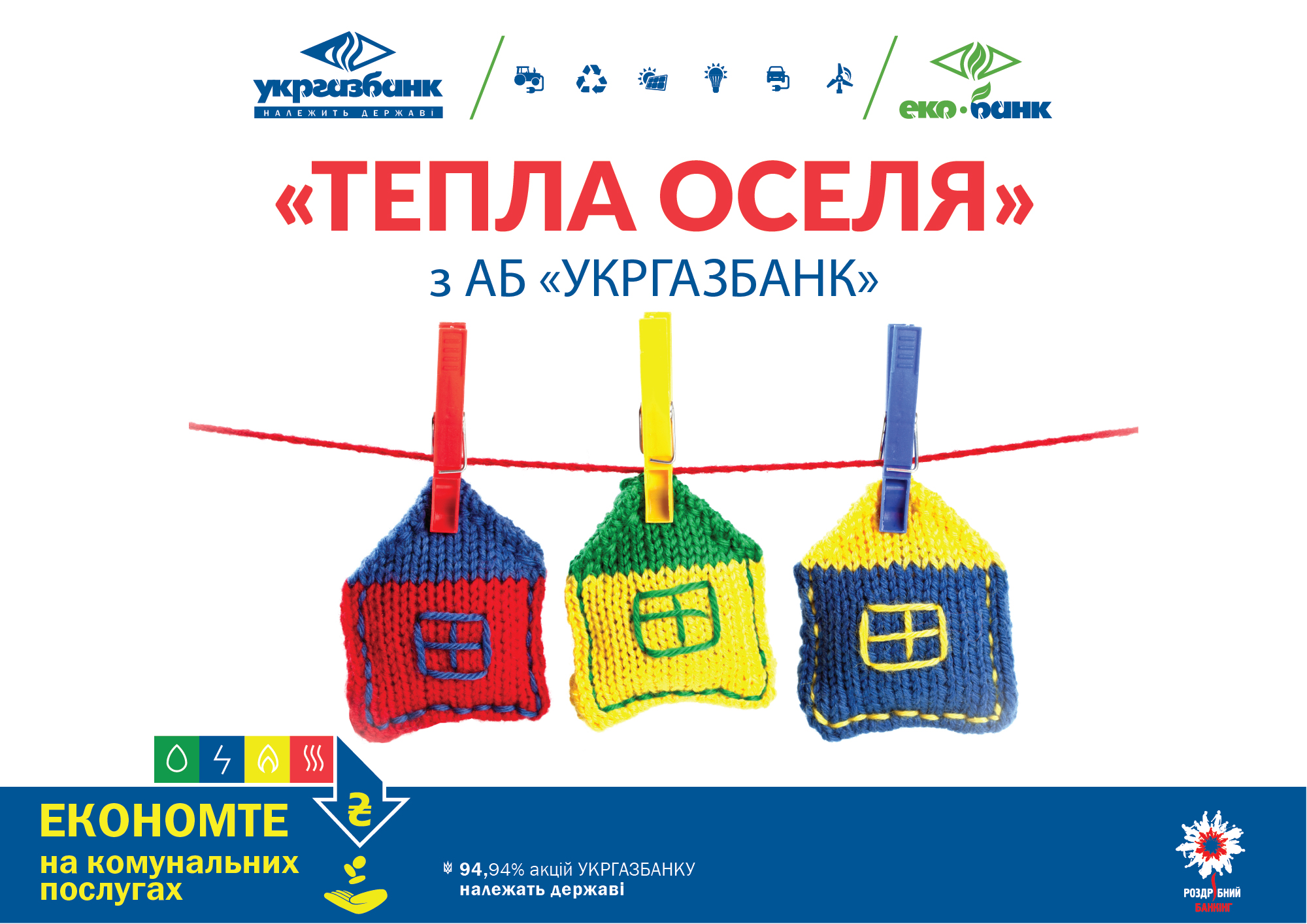 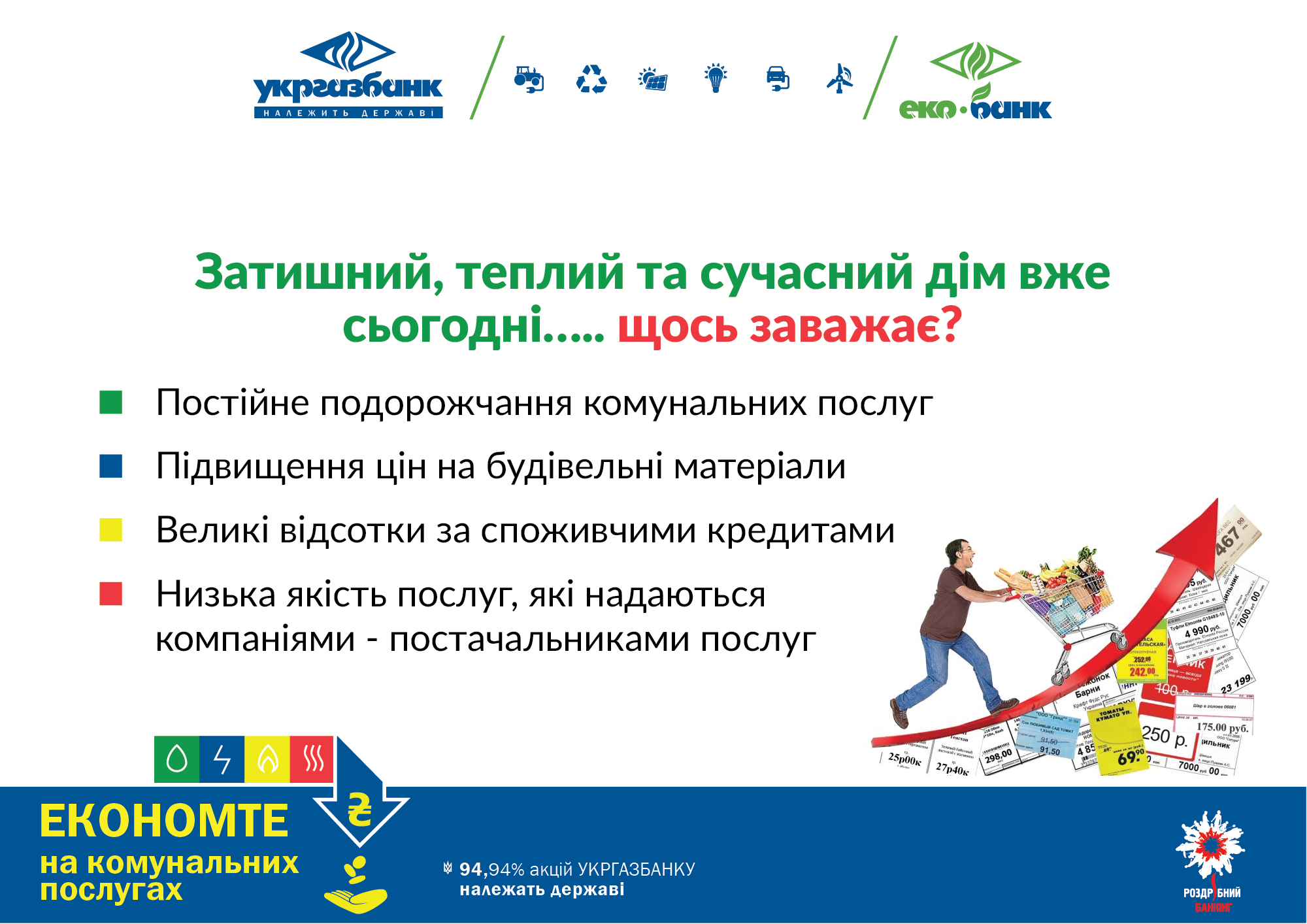 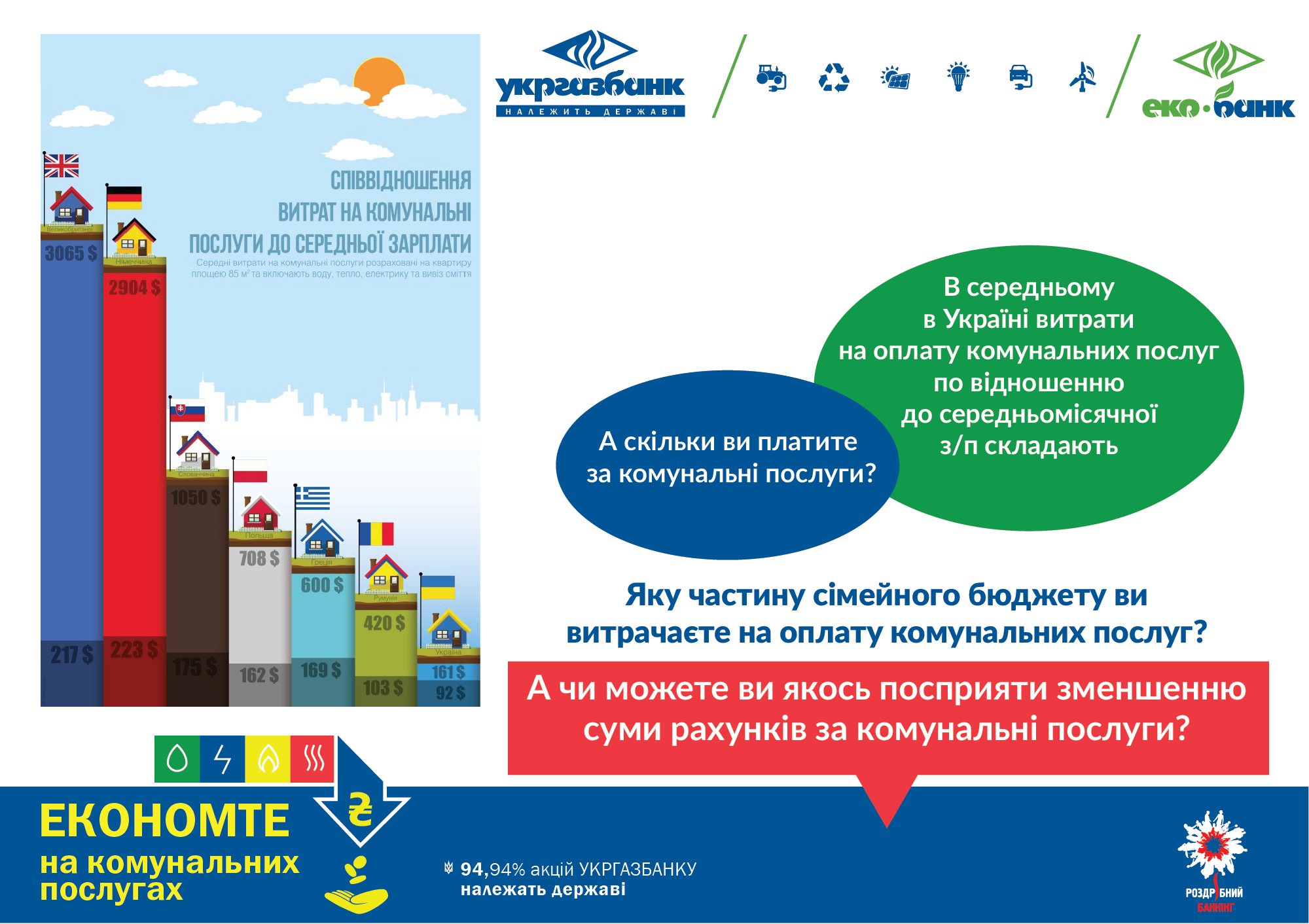 57,14%
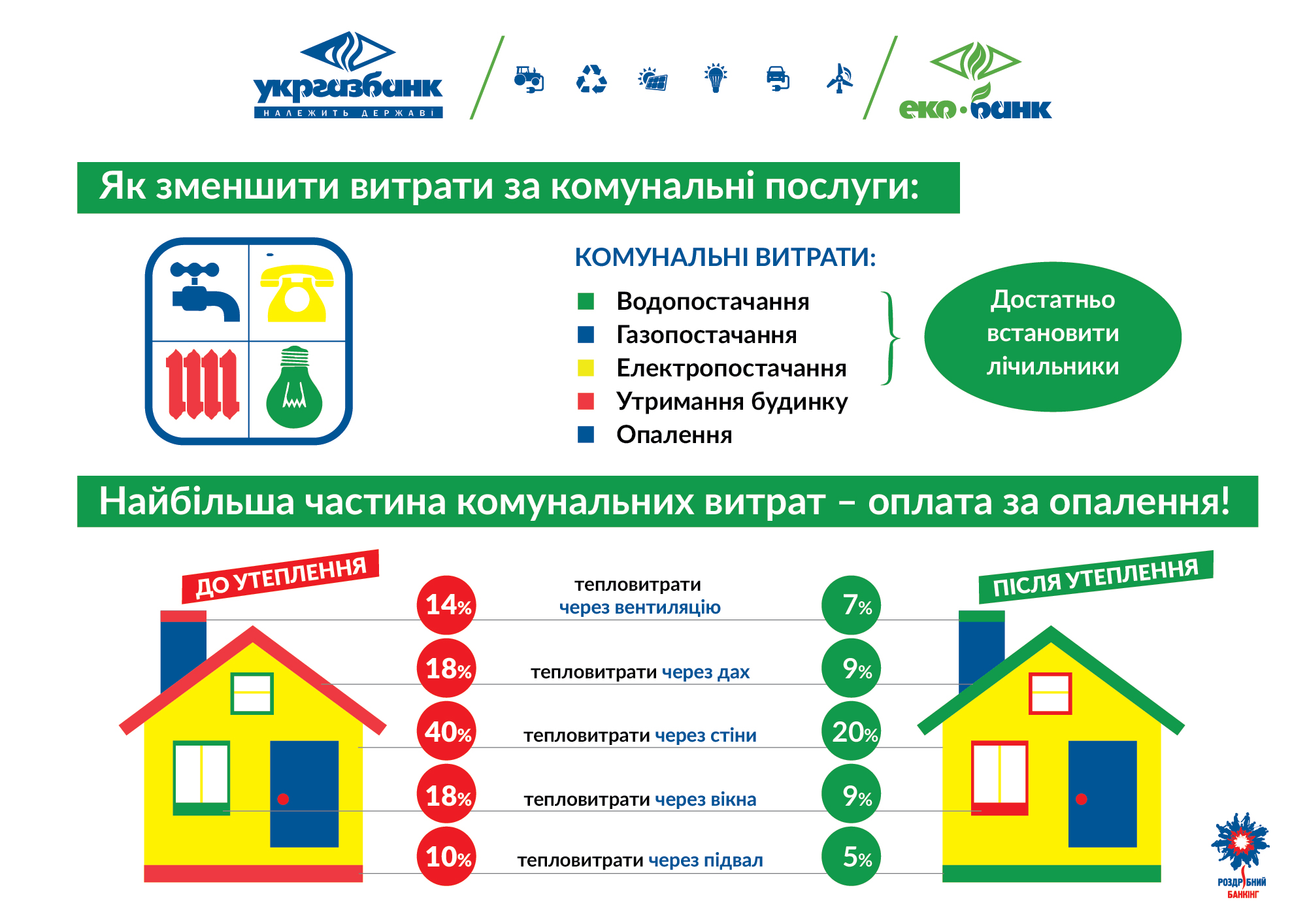 УМОВИ КРЕДИТУВАННЯ:
ВИМОГИ ДО ПОЗИЧАЛЬНИКА
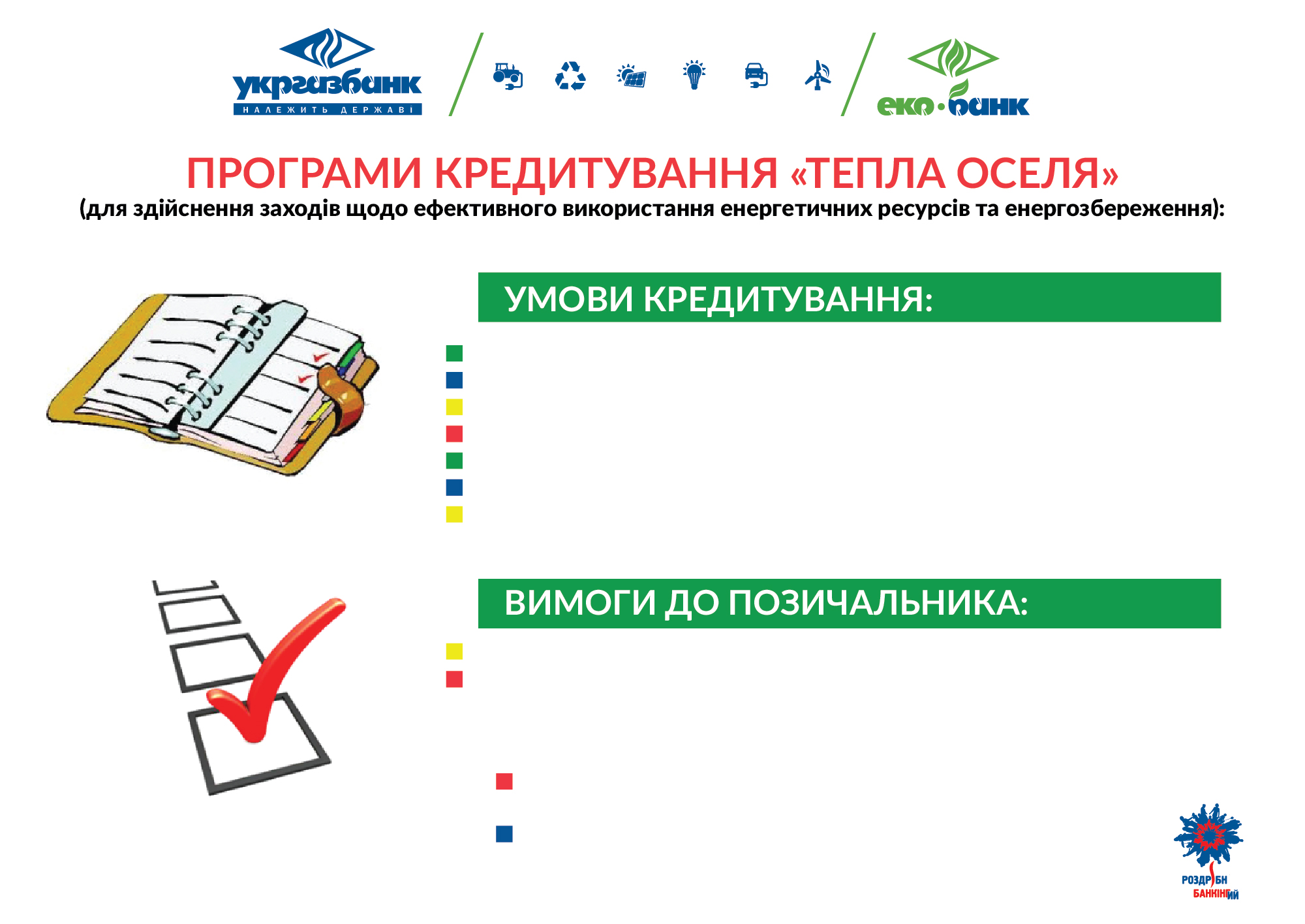 Відсоткова ставка – 17,5% річнихМаксимальна сума кредиту – 50 тис. грн
Строк кредитування – до 3-х роківВласний внесок – від 10% вартості обладнанняКомісія за надання кредиту – 4,3% від суми кредитуВідсутня заставаВідсутнє будь-яке страхування майна або позичальника
Вік позичальника від 21 до 65 років (на момент закінчення кредиту)Мінімальний розмір щомісячного доходу – 1500 грн
Стаж робити на останньому місці роботи:
для найманих працівників – від 3-ти місяців
для ФОП – від 1,5 років
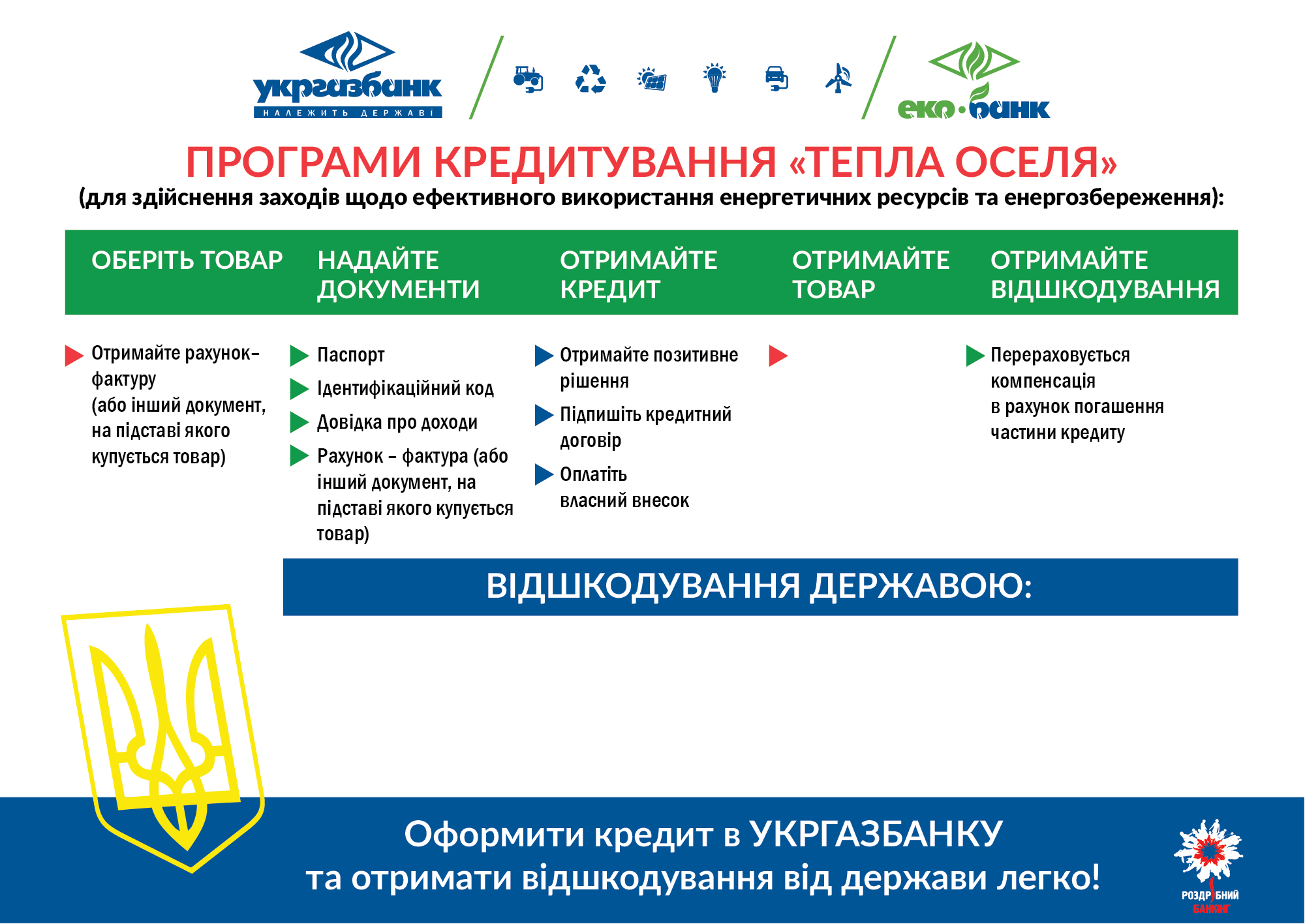 Надайте до банку документ про придбання товару та документ про факт впровадження заходу
20% від суми наданого кредит (35% від суми кредиту для позичальників яким призначена субсидія), але не більше 12 тис.грн., якщо за кредитні кошти купуються котли з використанням будь-яких видів палива окрім природного газу та електроенергії
35% від суми наданого кредит (в т.ч. для позичальників яким призначена субсидія), але не більше 14 тис.грн., якщо за кредитні кошти купується інше енергоефективне обладнання
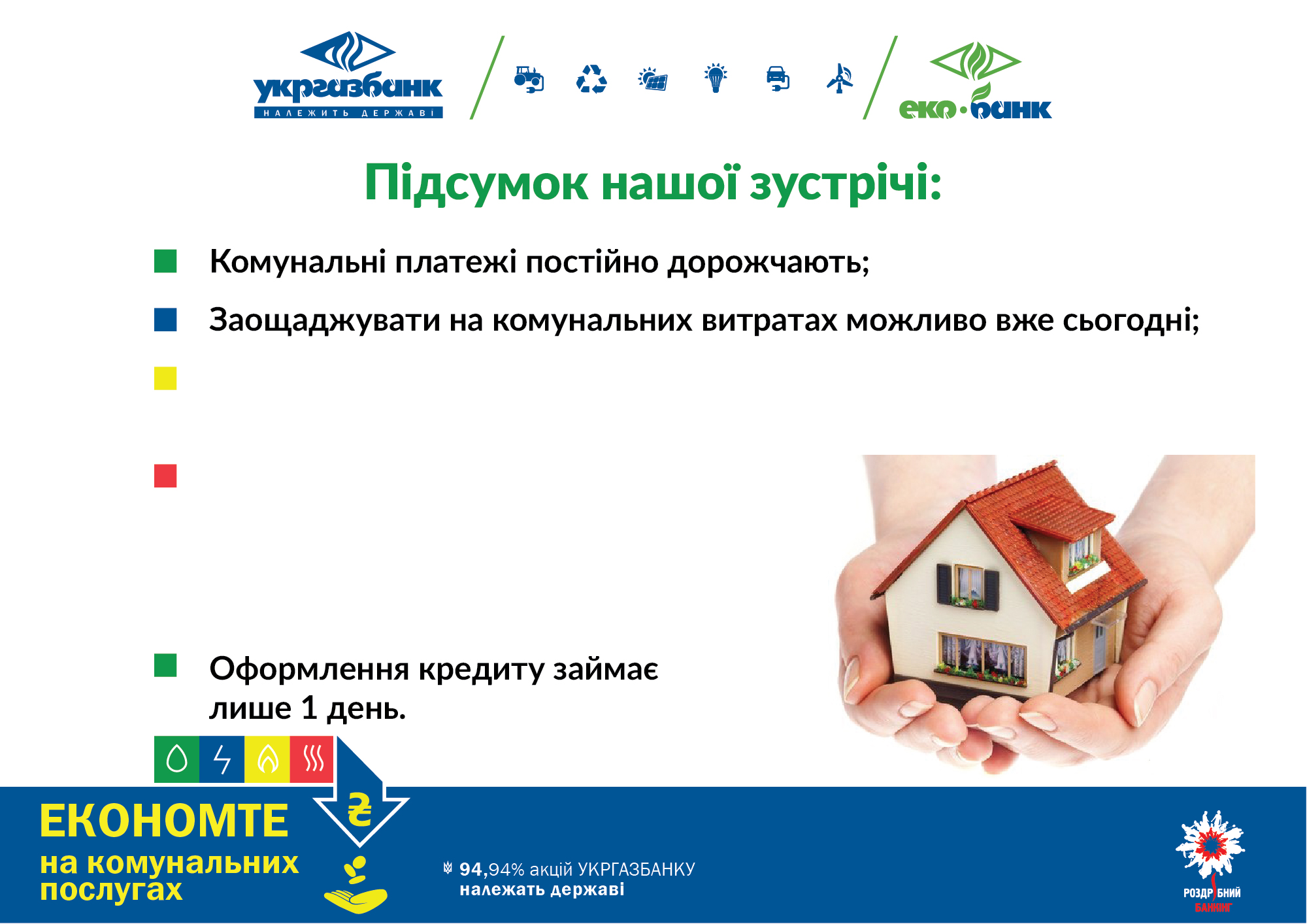 Ви можете отримати компенсацію від держави в розмірі до 35% від суми кредиту;
Завдяки програмі кредитування «Тепла оселя» можливо отримати кредит без застави зі ставкою 17,5% річних;
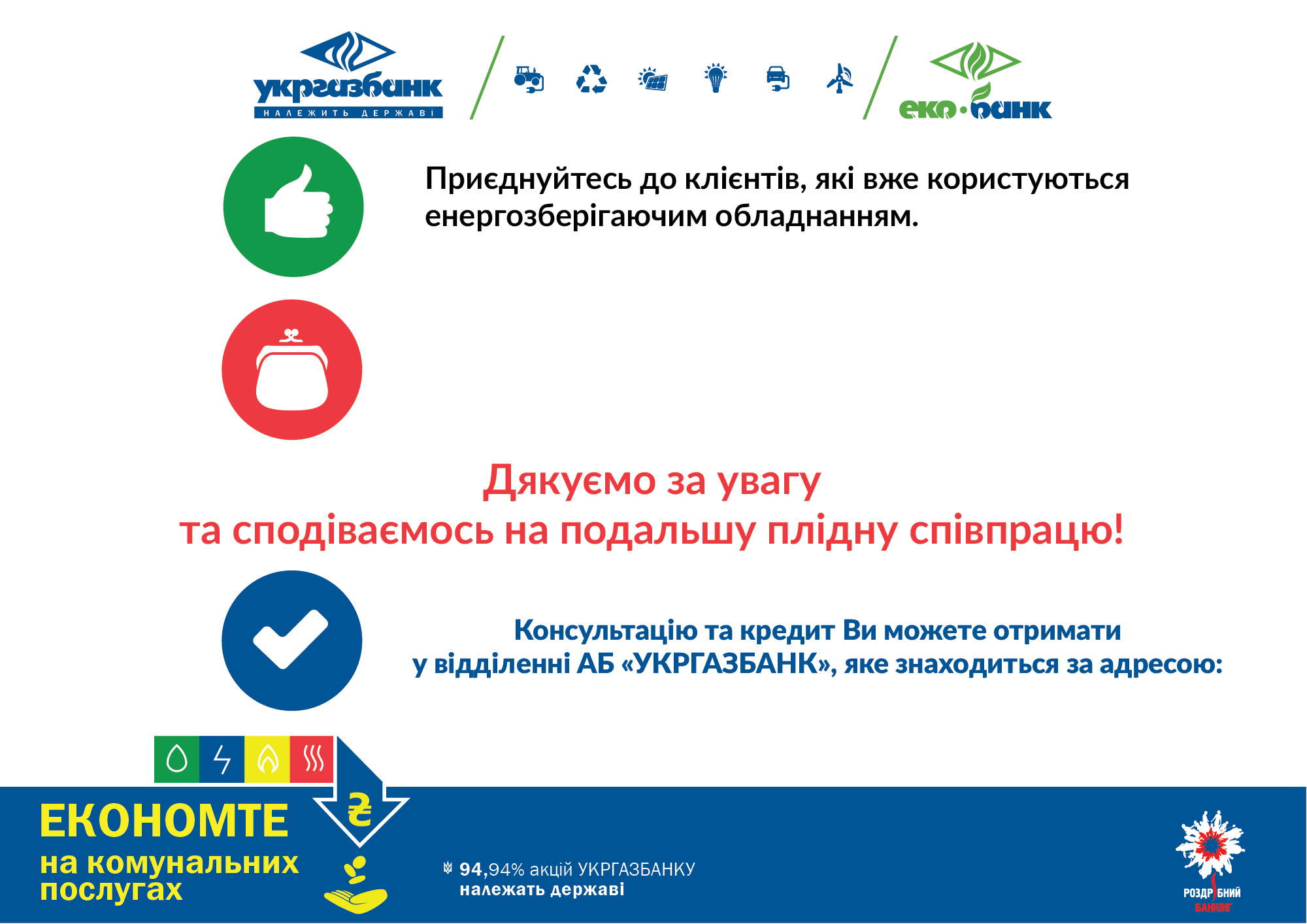 З початку дії програми (21.05.2015р.) в АБ «УКРГАЗБАНК» її умовами скористались 33 237 клієнтів, які отримали кредити на суму більш ніж 592млн.грн.
Відділення 325/16  тел 0503057318, тел роб 5-20-70,5-20-15